Reinventingparadise
Embracing climate change
t
…and some sourcesto help you
Rod Oram’s presentation toTe Ūnga Mai’s Wānanga TuatoruWellington, June 26th, 2023
Rod.Oram@NZ2050.nz / +64 21 444 839
Blog - NZ2050.nz  / Newsroom.co.nz  Twitter @RodOramNZ
Rod Oram’s breakfast presentation to PHD’s ClientsAuckland, July 31st,  2018
StockholmResilience Centre
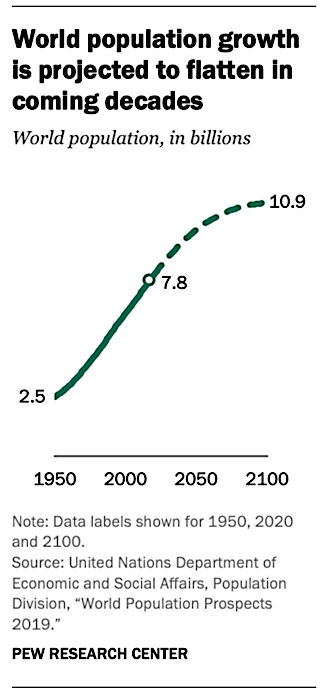 Stockholm Resilience Centre https://www.stockholmresilience.org/research/planetary-boundaries.html
Breaking thePlanetaryBoundaries
On Netflix
Click here
And in a book
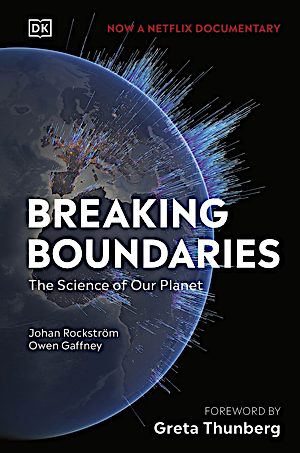 1859 – John Tyndall, first to prove warming impact of CO2
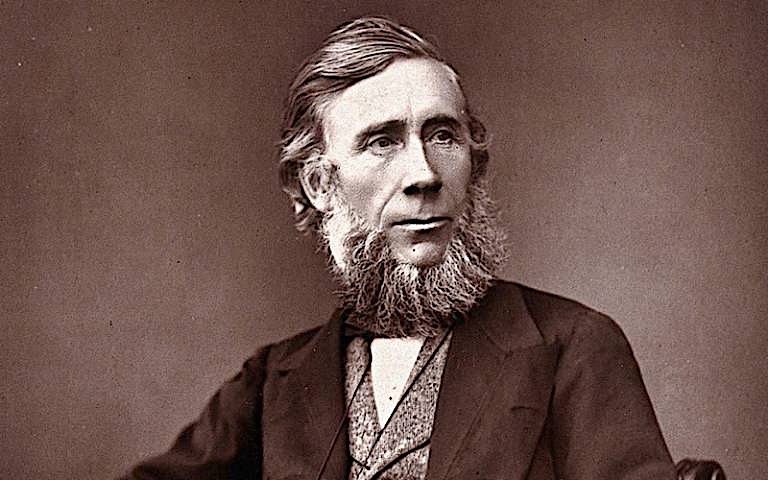 https://en.wikipedia.org/wiki/John_Tyndall
https://theconversation.com/john-tyndall-the-forgotten-co-founder-of-climate-science-143499
1896 – Svante Arrhenius – first to prove climate warming science
1977 – First climate memo to a US President
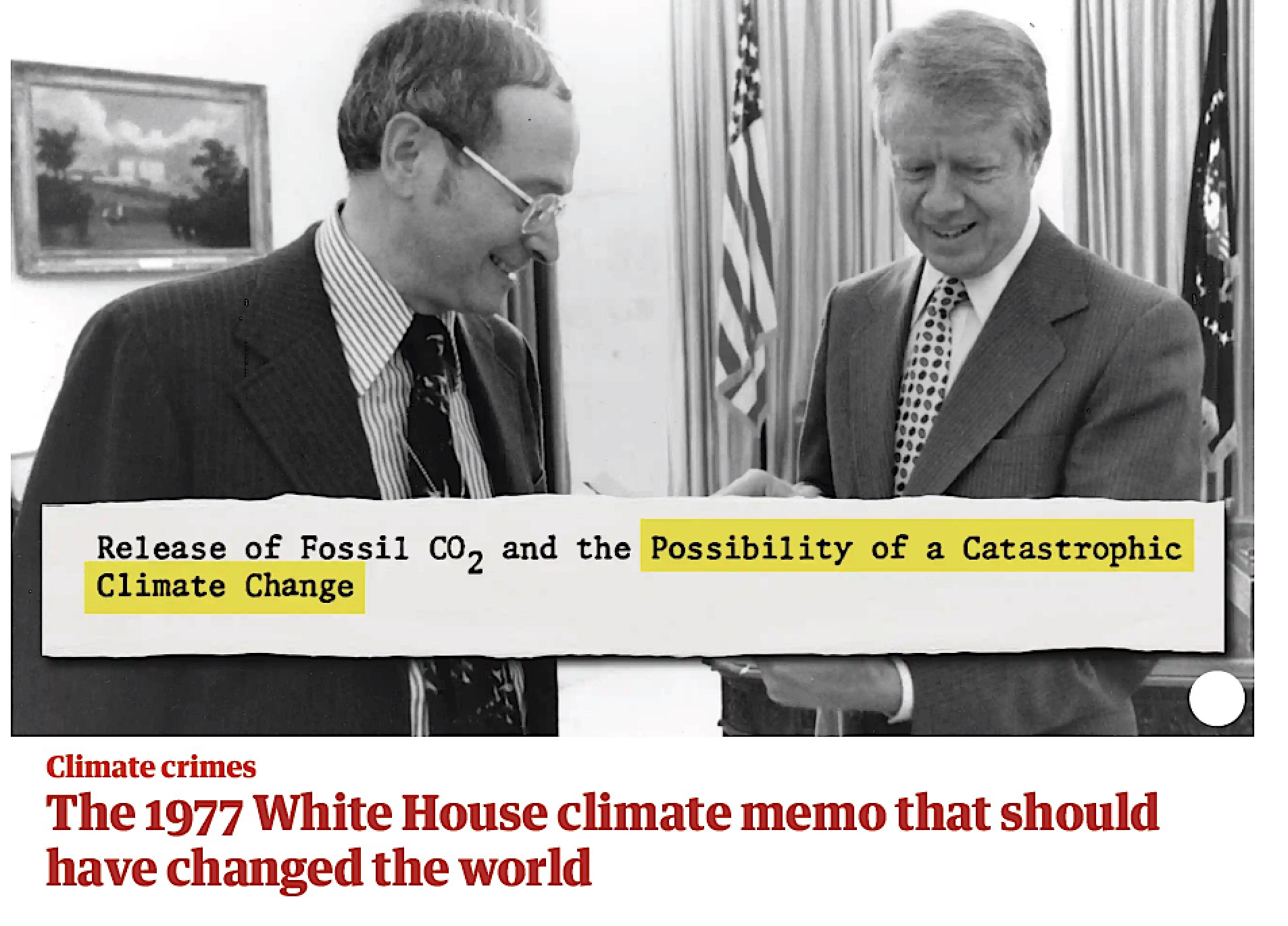 https://www.theguardian.com/environment/2005/jun/30/climatechange.climatechangeenvironment2
1989 – PM Margaret Thatcher’s climate speech to the UN
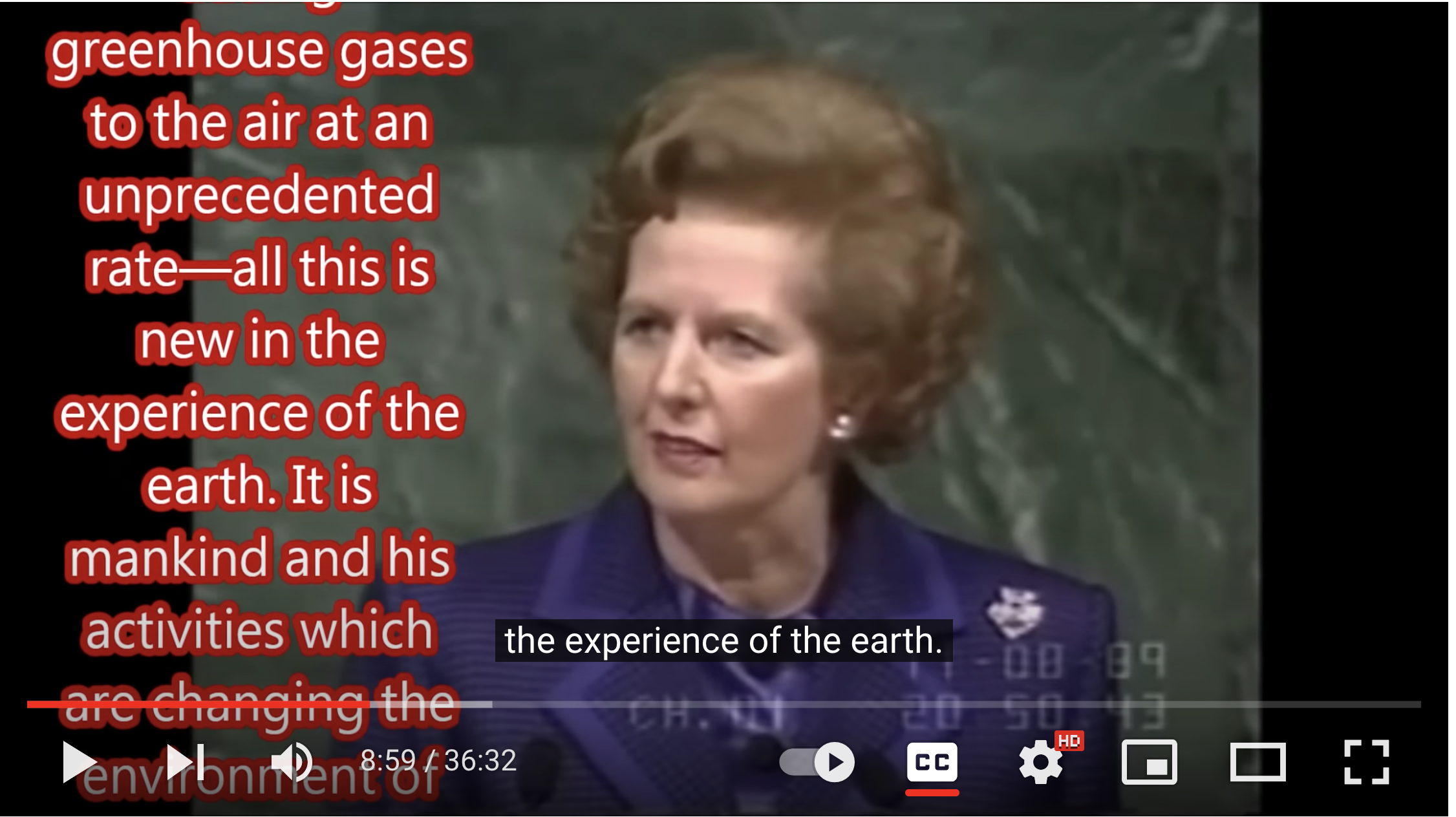 Speech text: https://www.margaretthatcher.org/document/107817
Video: https://www.youtube.com/watch?v=7U2L86QGKec
1992: UN’s Earth Summit, Rio de Janeiro /  PoP: 5.4bn
Established UN conventions on climate change and biodiversity
Most countries signed…and have met most years since
2012: UN’s Rio+20 Summit, Rio de Janeiro / PoP: 7.1bn
“Longest suicide note in history’ – Kumi Naidoo, Greenpeace International
“Humanity is waging war on nature. This is suicidal.”
“We are facing a devastating pandemic,new heights of global heating, new lows of ecological degradation and new setbacks in our work towards global goals for more equitable, inclusive and sustainable development.
To put it simply, the state of the planet is broken.

Dear friends, humanity is waging war on nature. This is suicidal.”
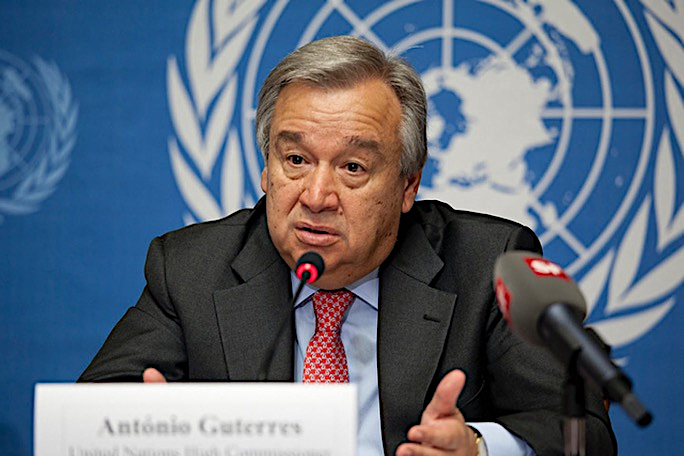 UN Secretary General António Guterres’
State of the Planet report, Dec 2020

https://www.un.org/sg/en/content/sg/statement/2020-12-02/secretary-generals-address-columbia-university-the-state-of-the-planet-scroll-down-for-language-versions
“We scientists don’t know how to do that”
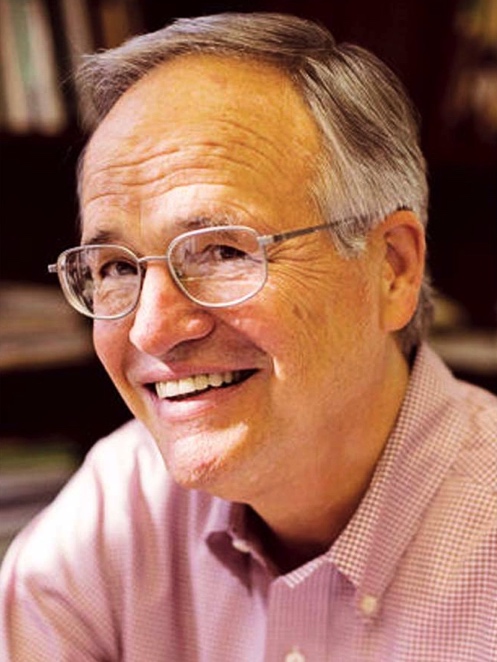 “I used to think the top environmental problems were biodiversity loss, ecosystem collapseand climate change. 

I thought that with 30 years of good sciencewe could address those problems. 

But I was wrong.The top environmental problems areselfishness, greed and apathy…

…and to deal with those we need a spiritual and cultural transformation

and we scientists don't know how to do that.”
                                                                      Gus Speth
Complex…yet simple
We can solve the climate crisis…and achieve inter-related benefits to nature & people
Paramount guide: We must work with nature, not against it

Massively cut emissions

Massively improve health of ecosystems and biodiversity

Collaborate widely

Bring everyone on the journey, in equitable ways

Overcome vested interests and other beneficiaries of the destructive status quo

Never give up on change or hope
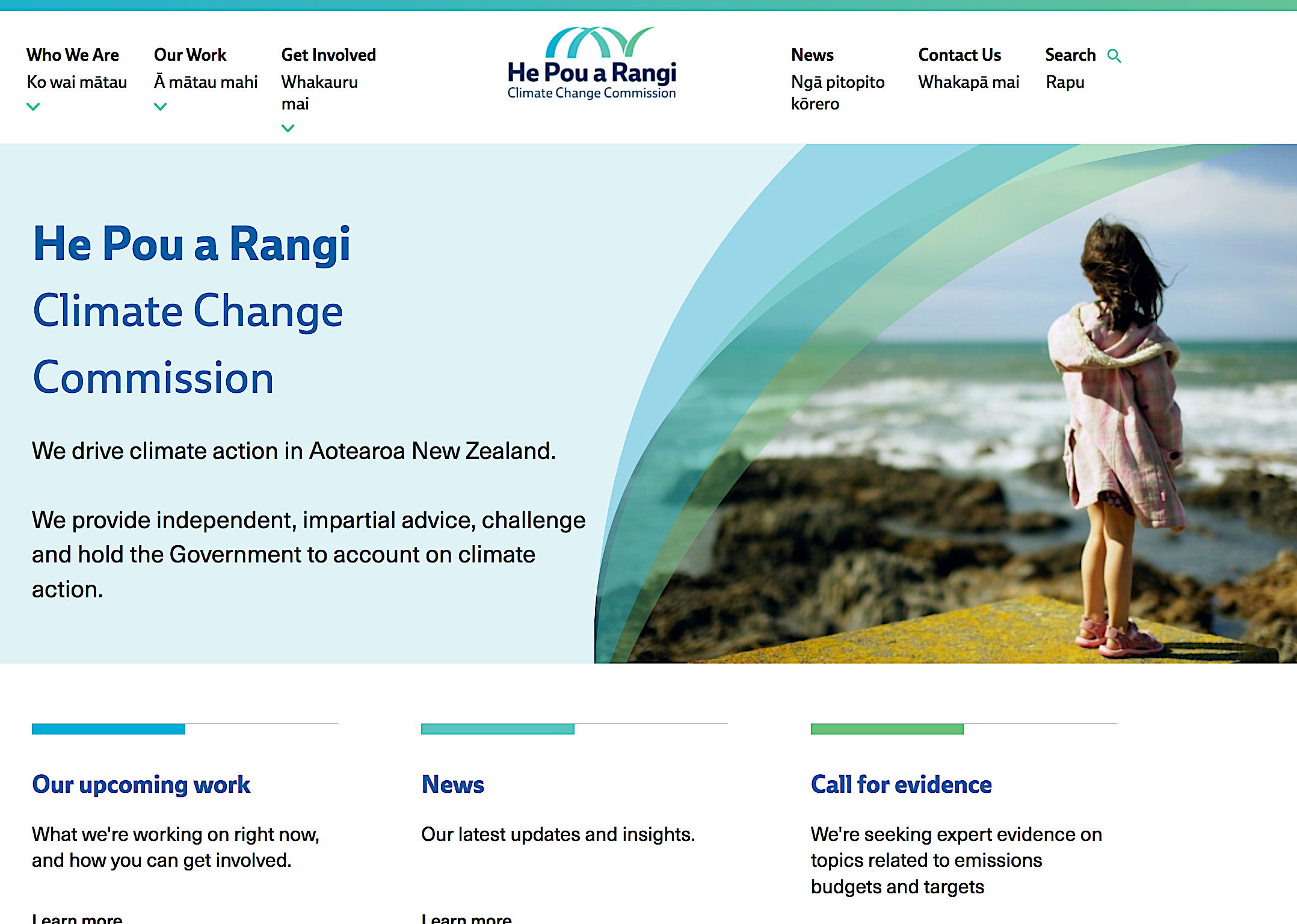 https://www.climatecommission.govt.nz/
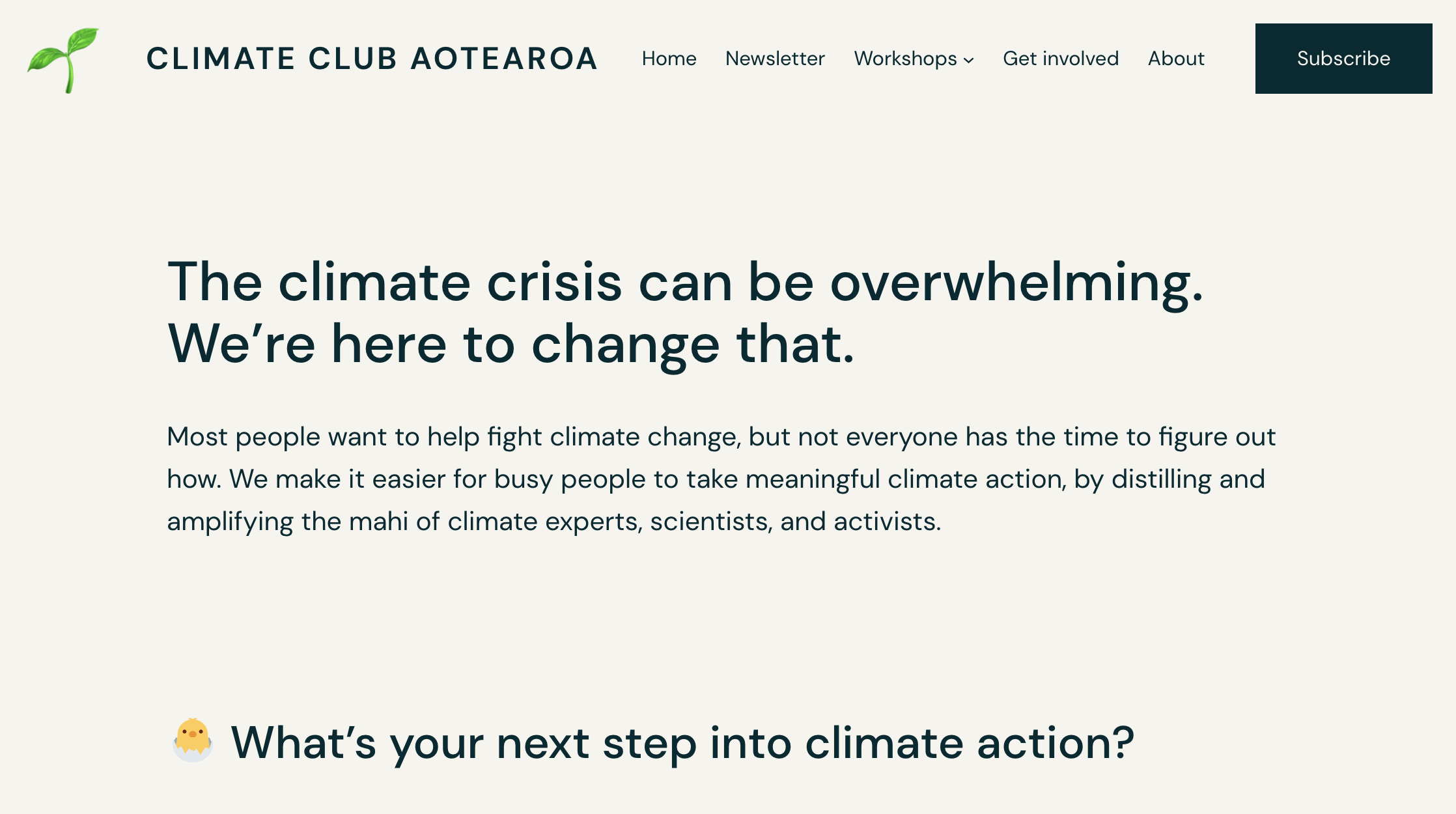 Climate Club Aotearoa
https://climateclub.nz/
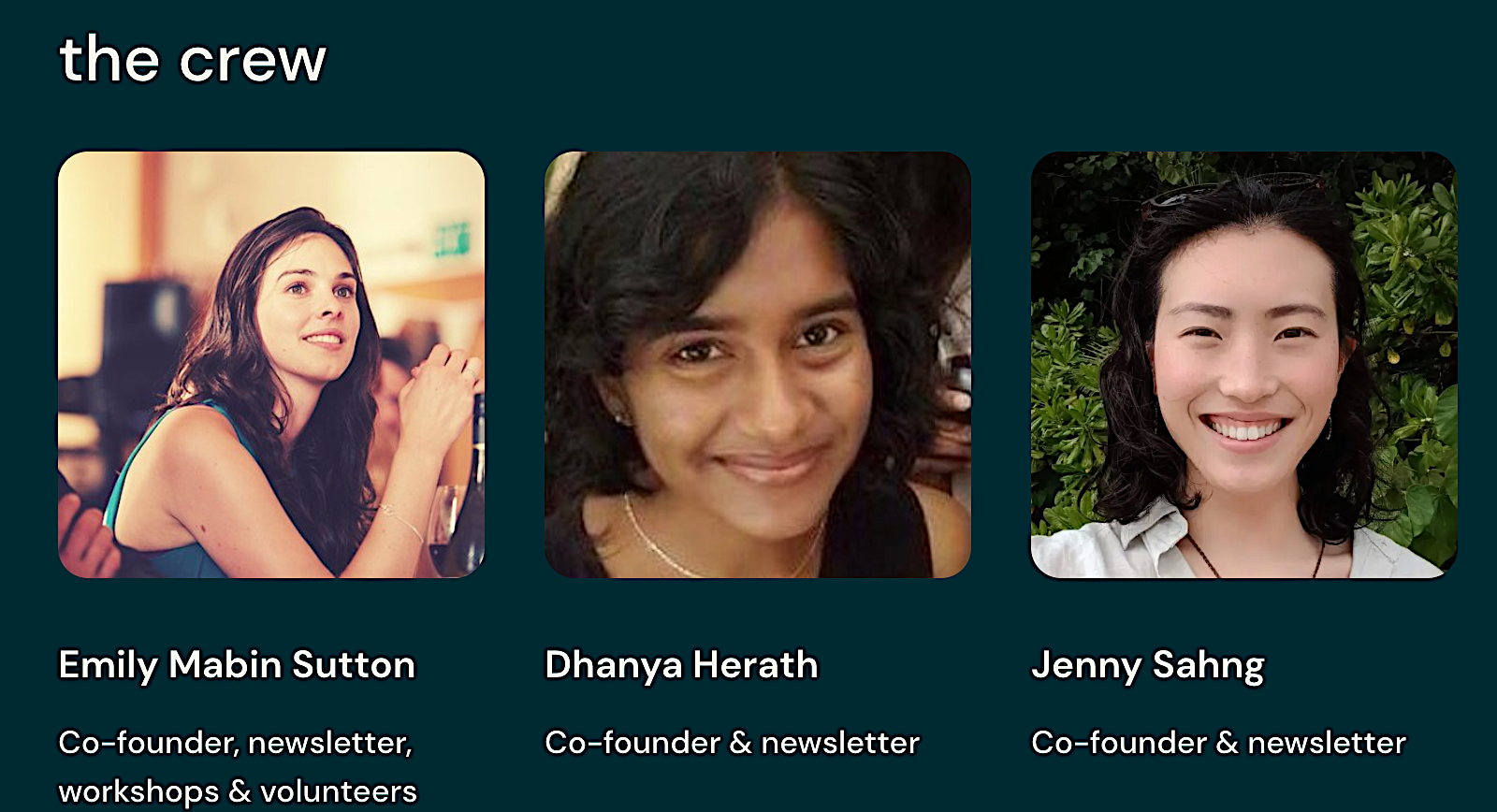 Climate Club Aotearoa
https://climateclub.nz/
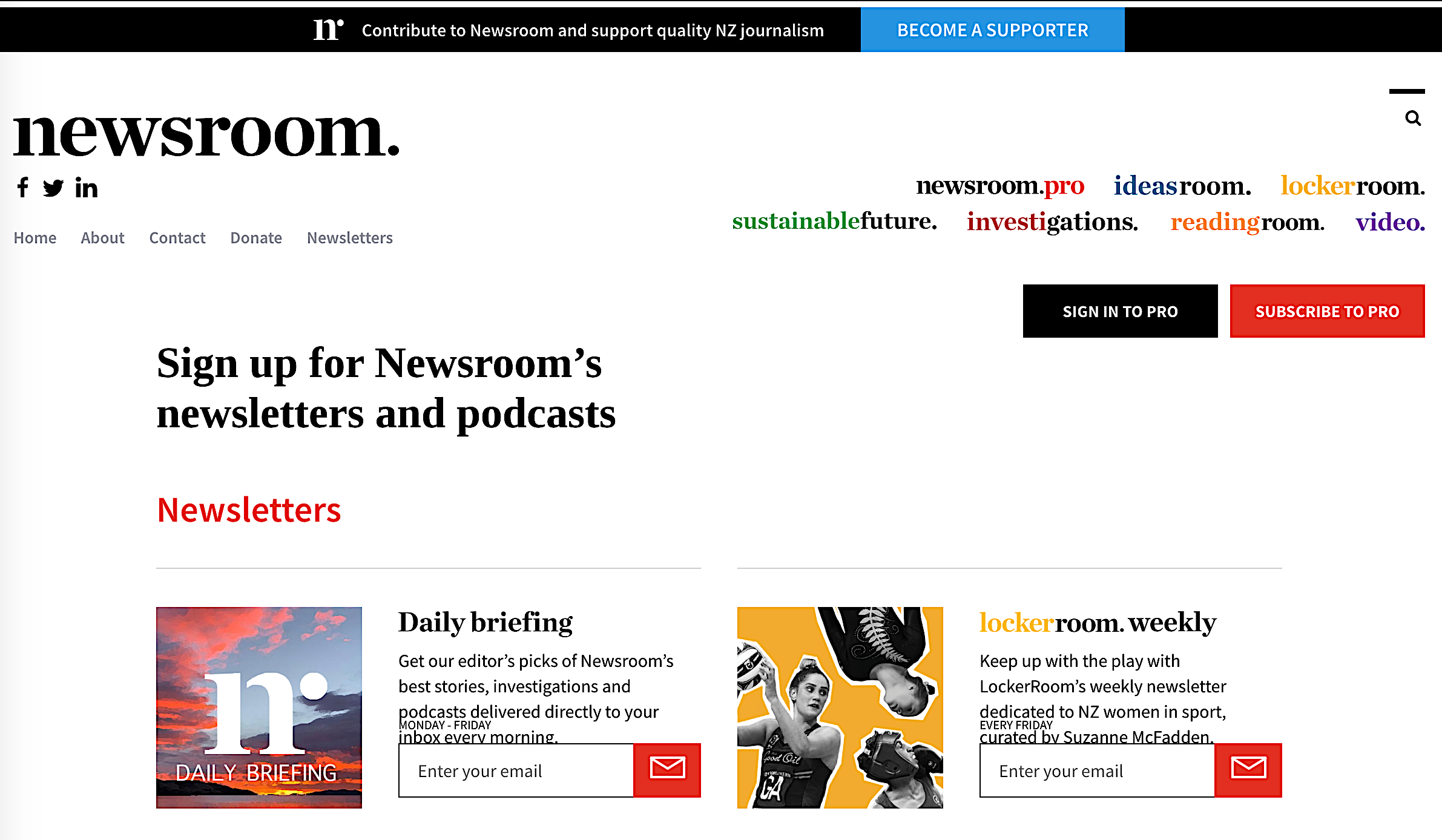 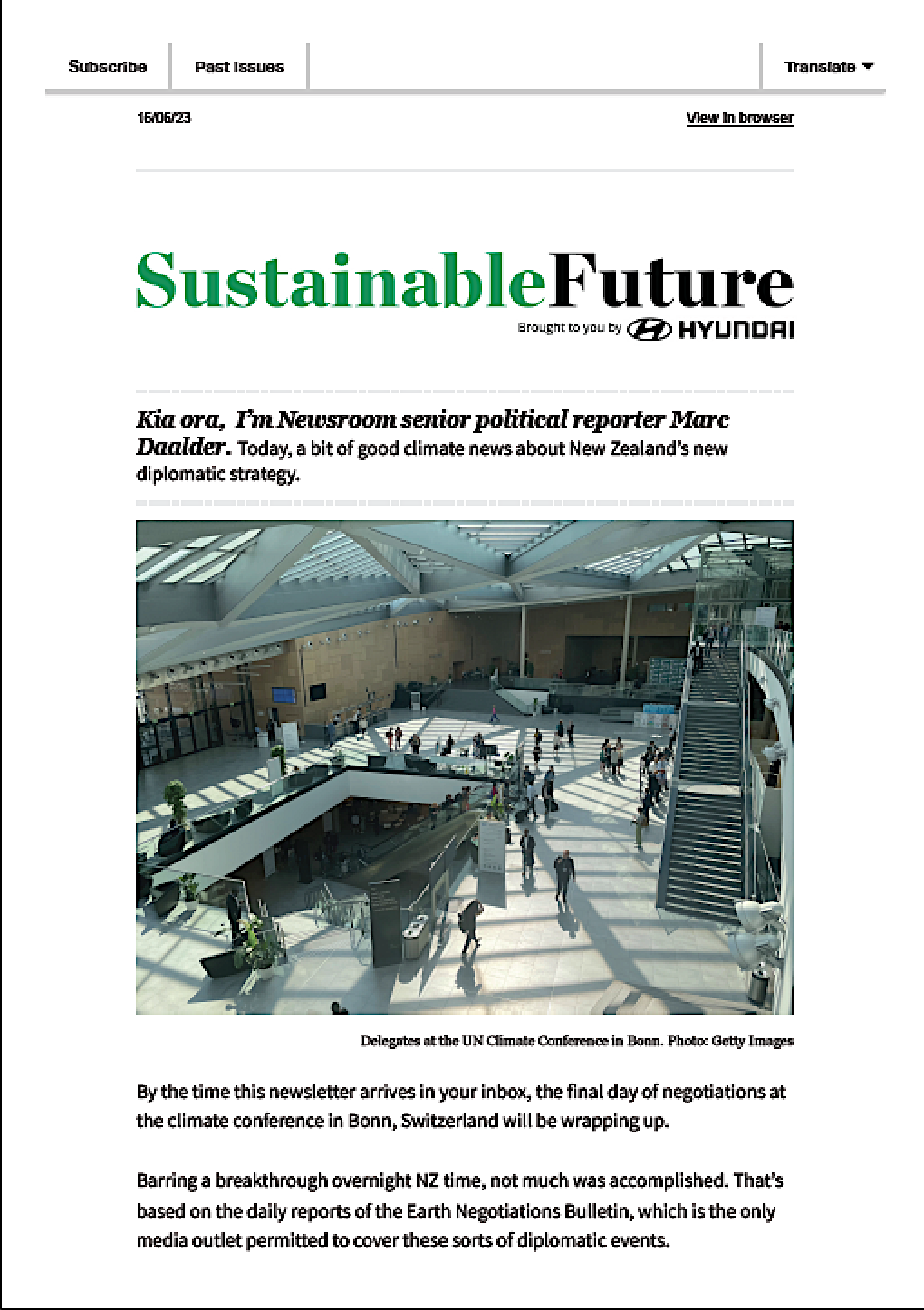 https://www.newsroom.co.nz/signups?newsletter
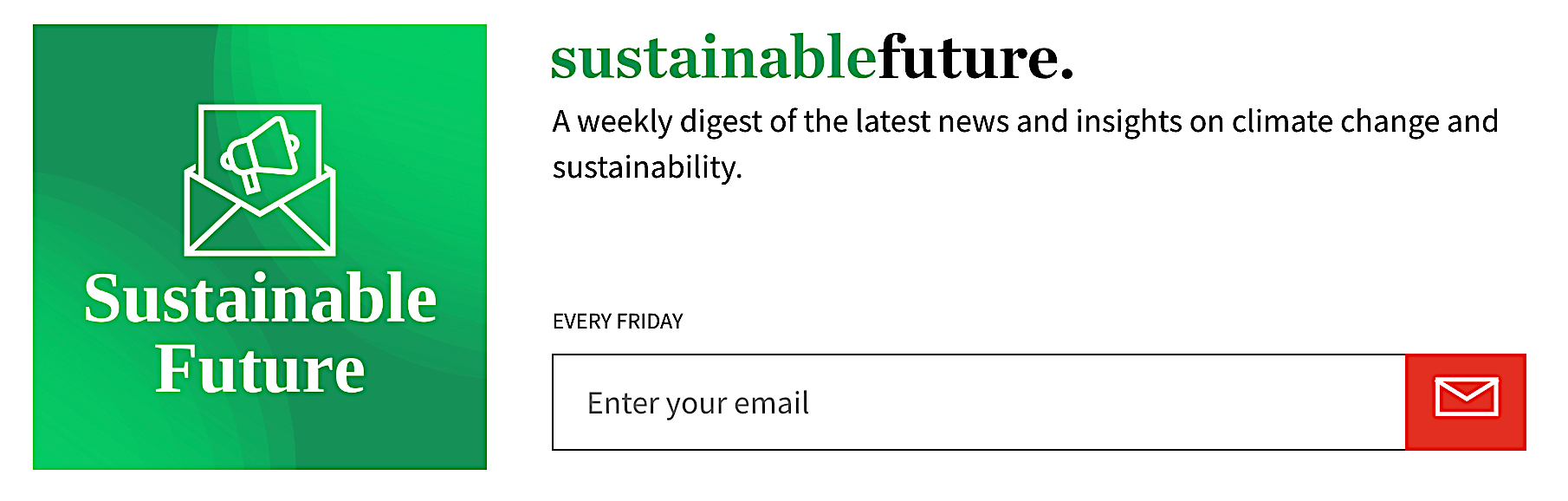 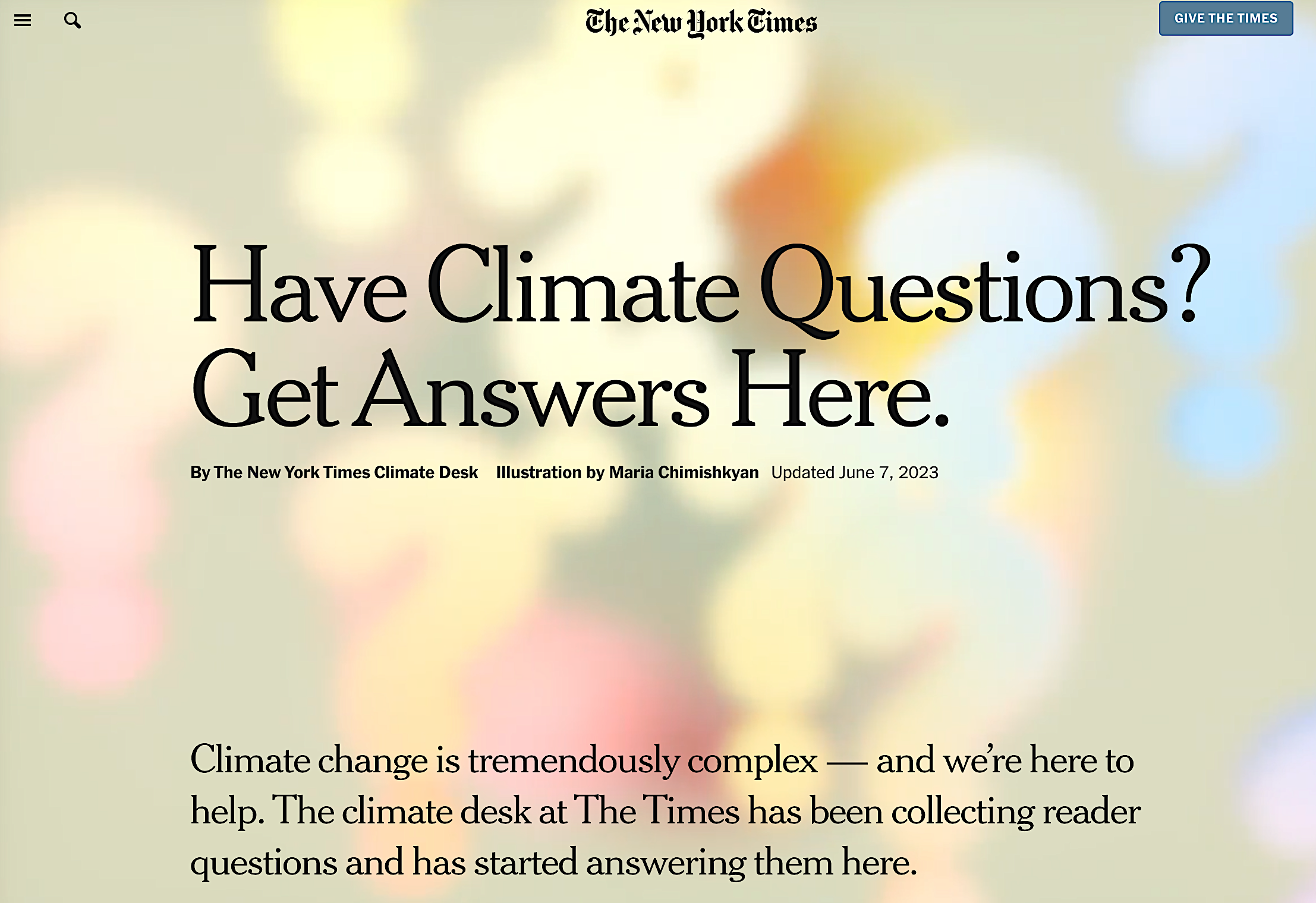 https://www.nytimes.com/interactive/2023/climate/climate-change-faq.html?searchResultPosition=1
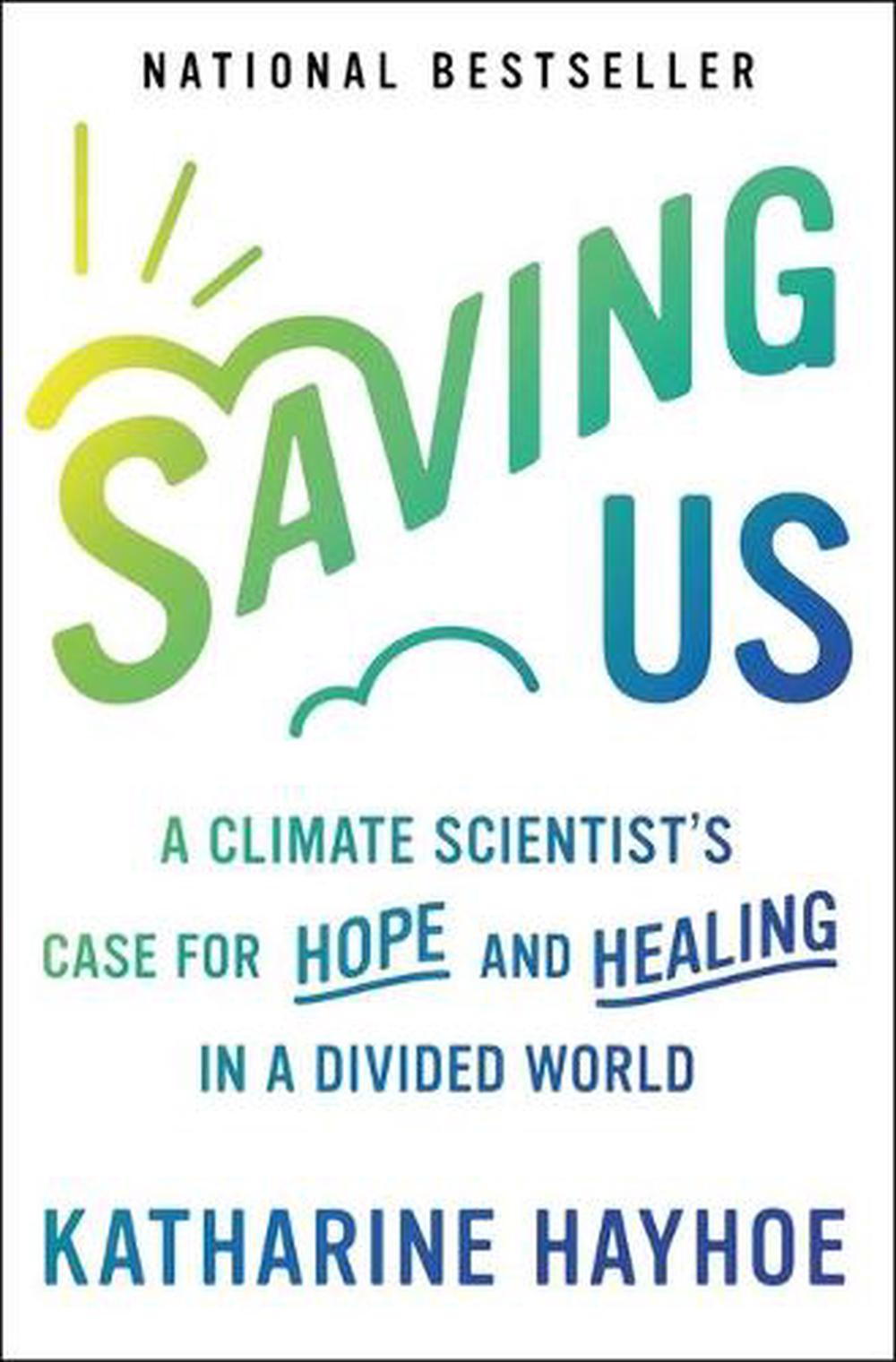 Saving Us
Hayhoe draws on interdisciplinary research and personal stories to show that small conversations can have astonishing results

She gives us tools to open dialogues with a wide range of people about how we all can play a role in pushing for change
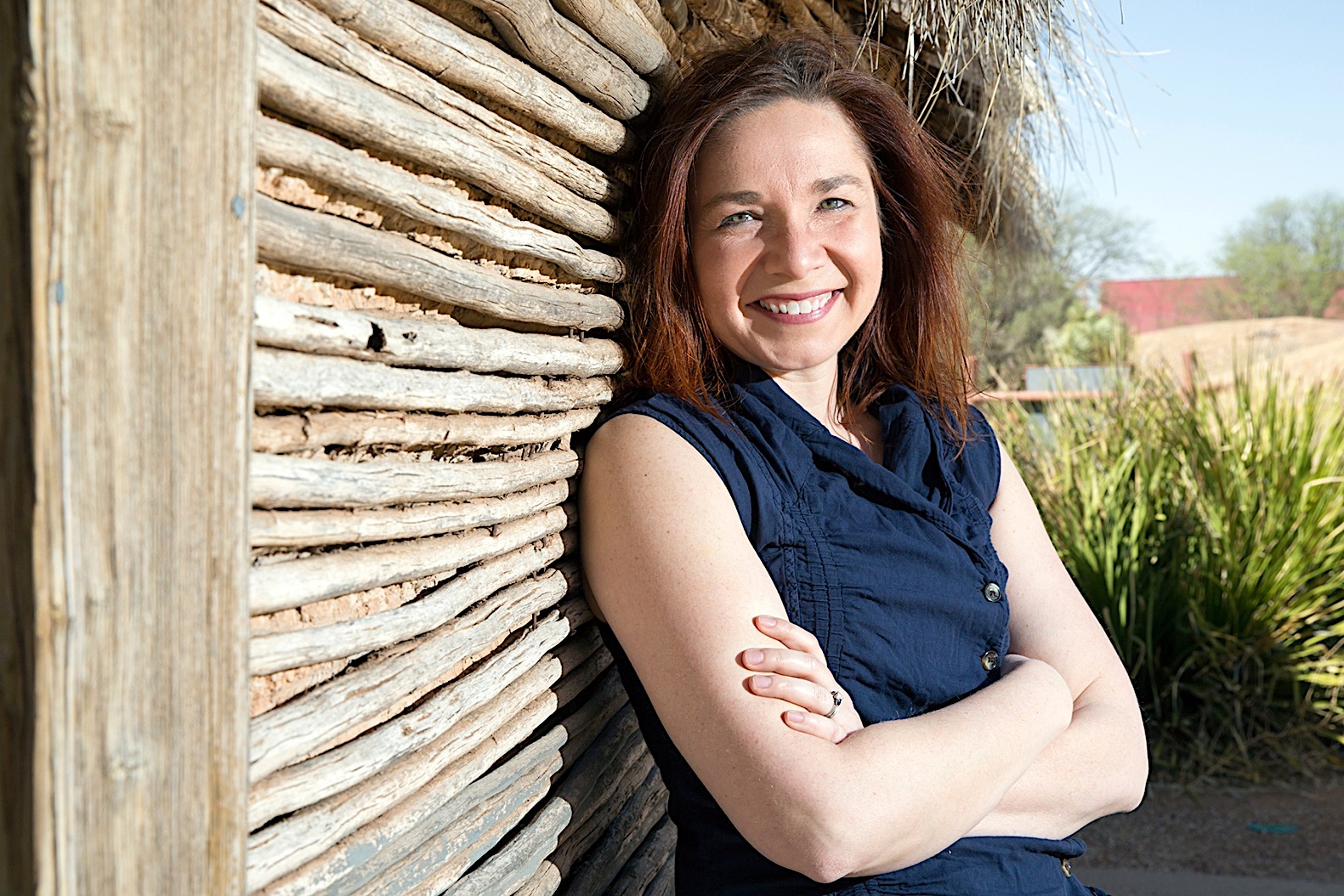 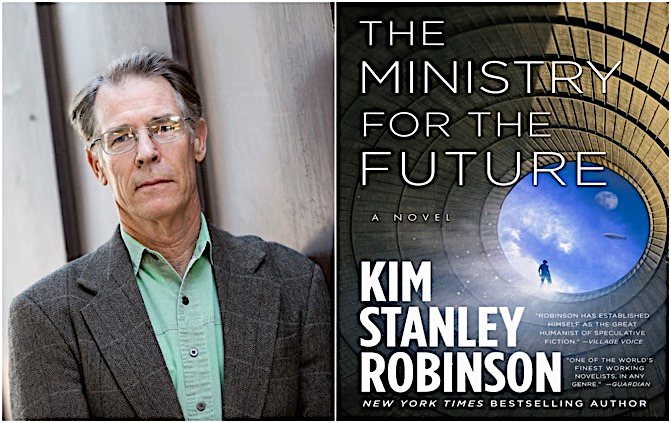 Cli-fi
A new international climate-crisis body has been “charged with defending all living creatures present and future who cannot speak for themselves”, and is quickly dubbed the Ministry for the Future. It is led by our protagonist, Mary Murphy, former foreign minister of Ireland. 

“Have you heard,” one asks, “that the warming of the oceans means that the amount of omega-3 fatty acids in fish and thus available for human consumption may drop by as much as sixty percent? And that these fatty acids are crucial to signal transduction in the brain, so it’s possible that our collective intelligence is now rapidly dropping because of an ocean-warming-caused diminishment in brainpower?”

The other replies: “That would explain a lot.”
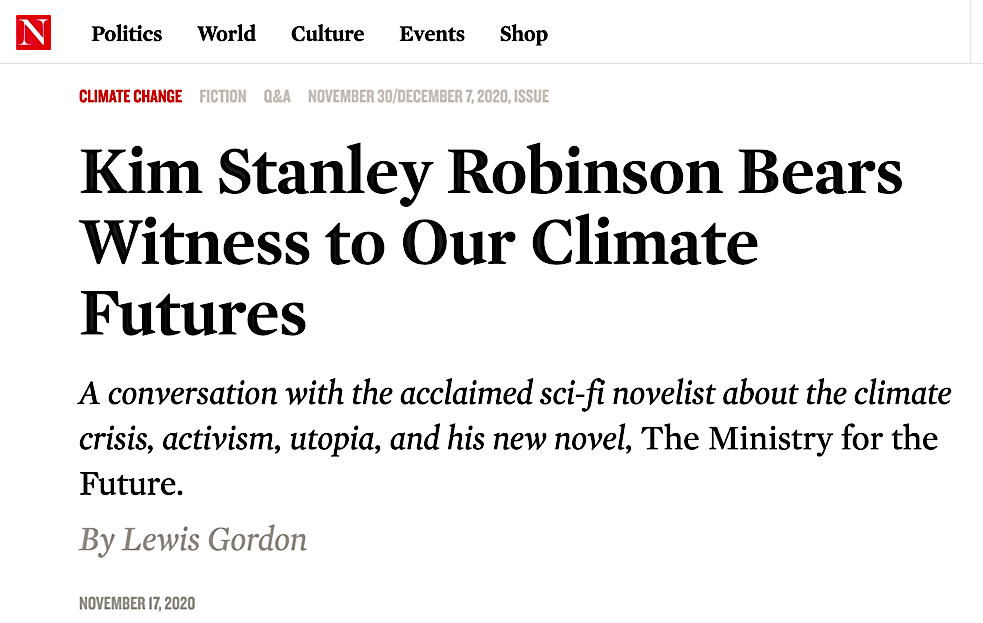 https://www.thenation.com/article/culture/qa-kim-stanley-robinson/
“Casting our nets”
Back in 1900, Āpirana Ngata, the Ngāti Porou leader and scholar,wrote of mātauranga Māori and mātauranga Pākeha…

…and the great benefit of "casting our nets between them,” rather than fishing in one or the other
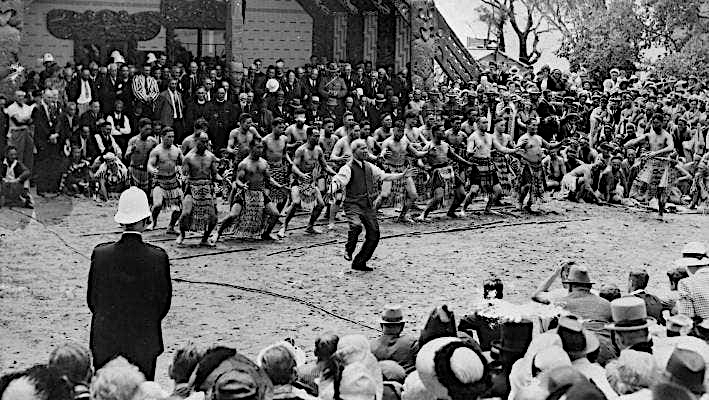 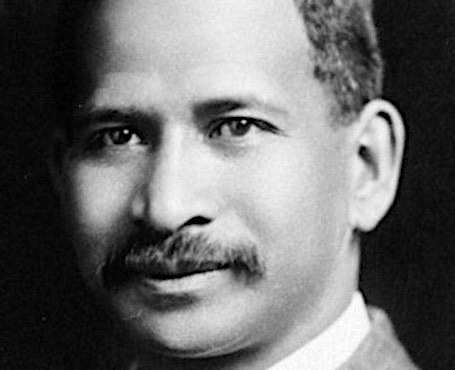 Community
Issues are increasingly global…solutions are increasingly local
...to achieve an unprecedented speed, scale and complexity of change

Solutions require very strong, learning communities…some attributes:
Common sense
Common purpose
Common wealth

Places where individuals are valued, helped, encouraged…
…in return, we all participate, change

We each can only do our infinitesimally small part…
…but if an infinitely largely number of do so, we can change the world
…beginning in our own backyards
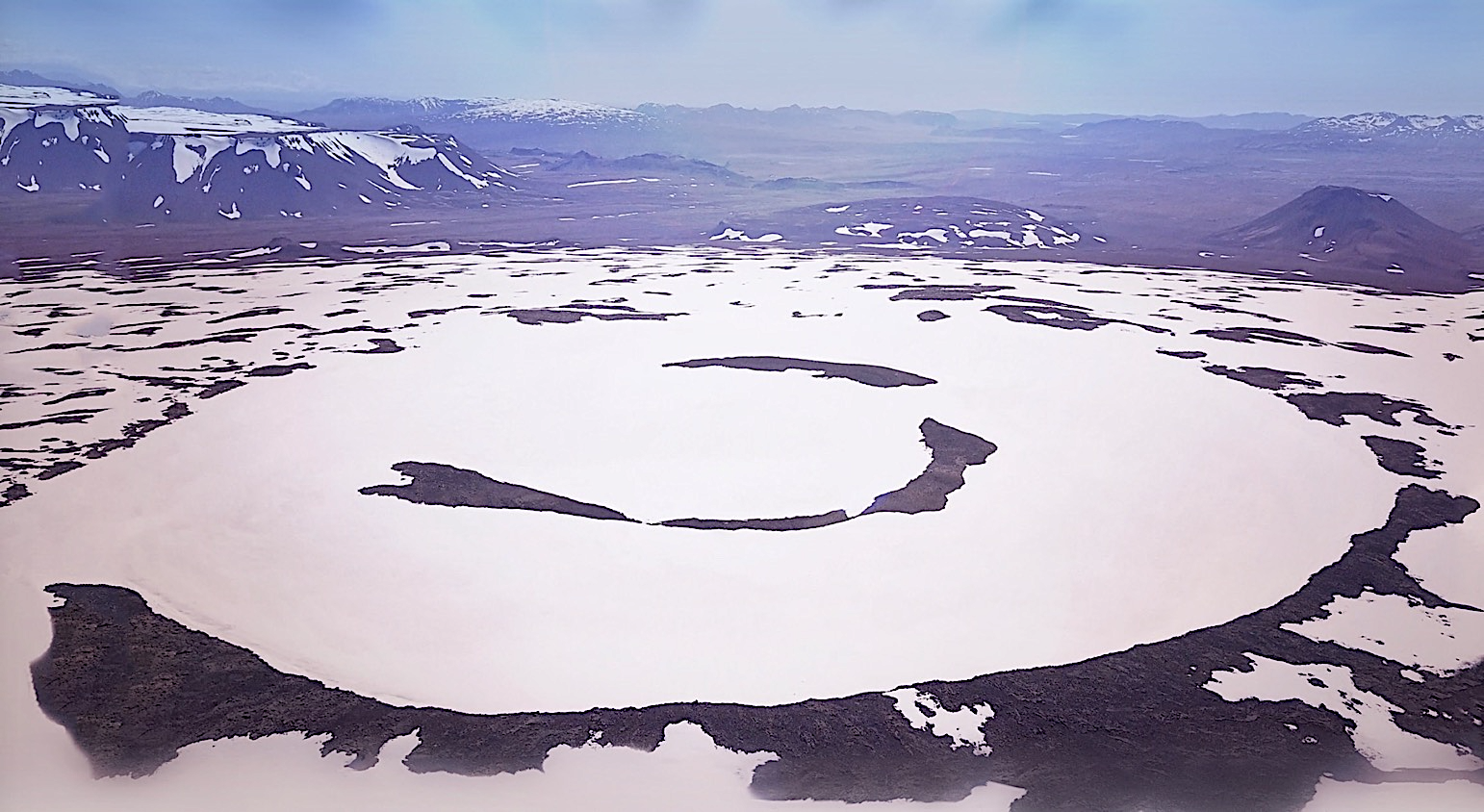 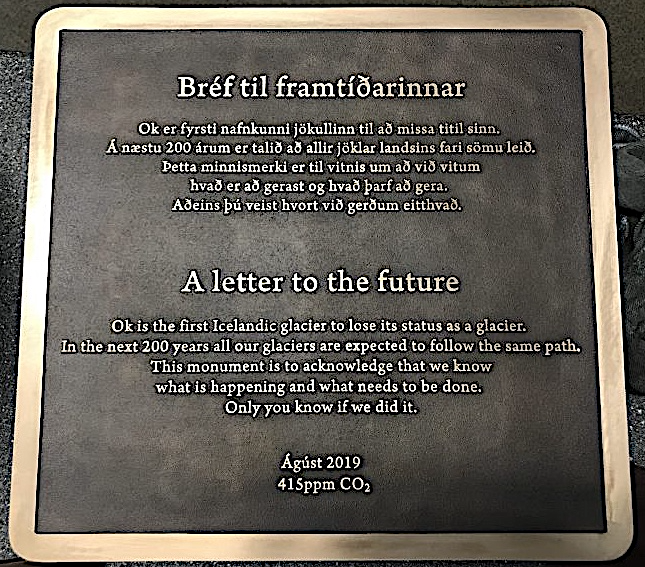 https://www.notokmovie.com/
Reinventingparadise
t
Rod Oram’s breakfast presentation to PHD’s ClientsAuckland, July 31st,  2018